Презентация к НОД по ФЭМП «Счет в пределах трех» в средней группе
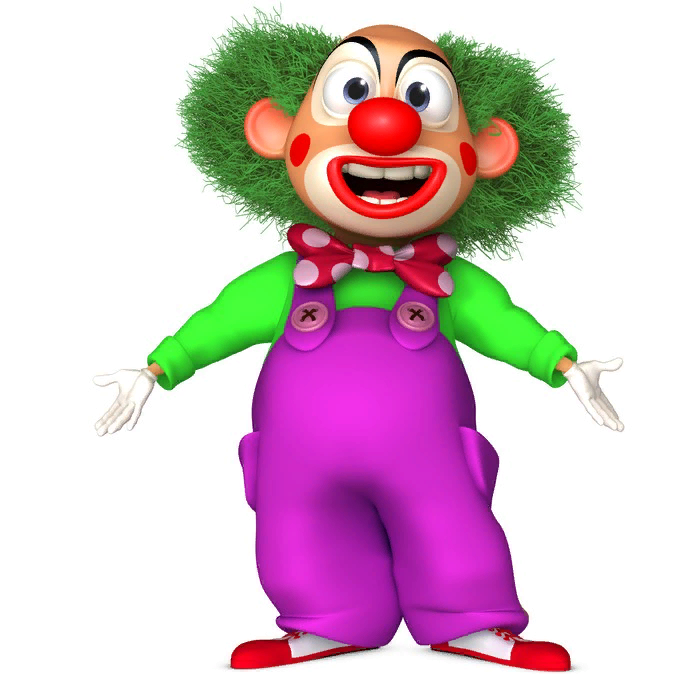 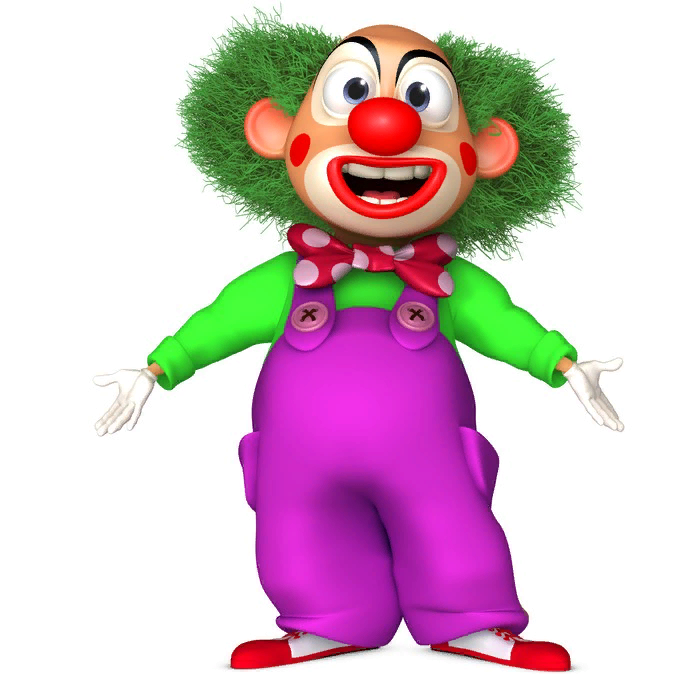 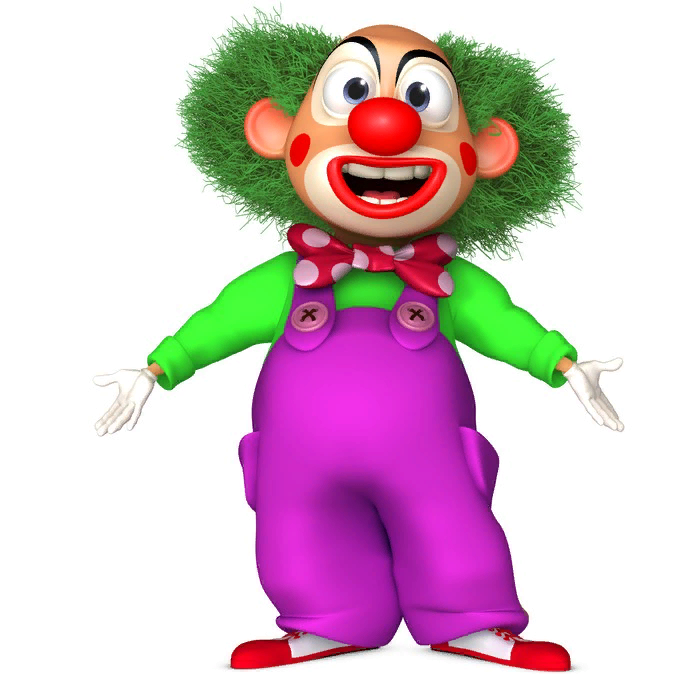 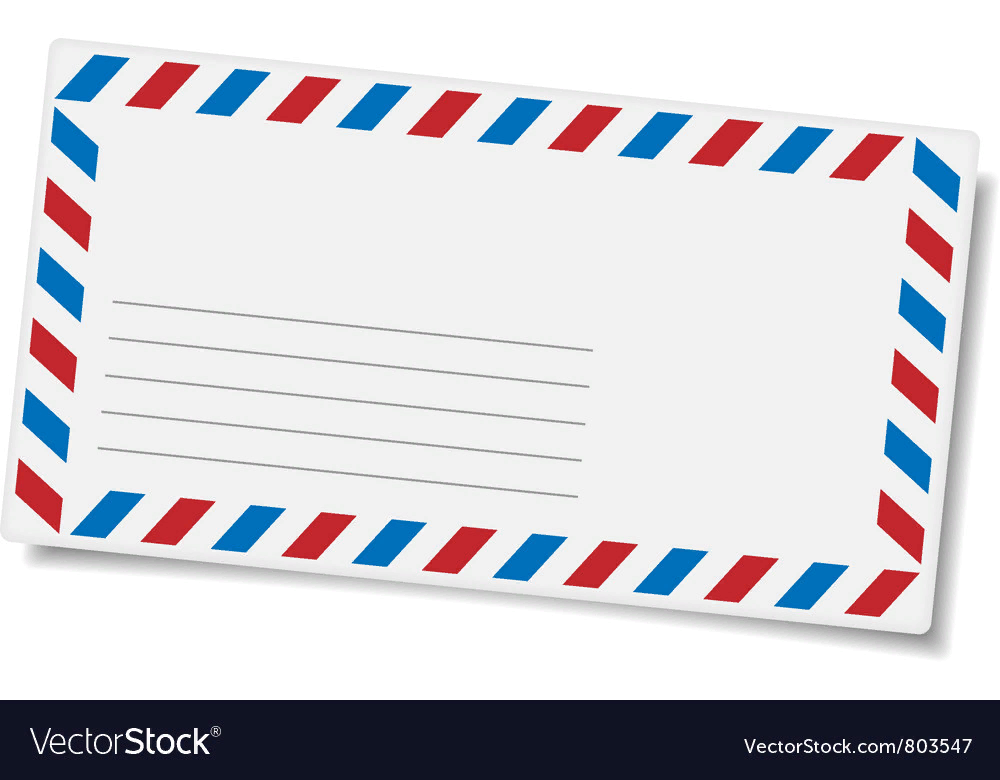 ПИСЬМО
3
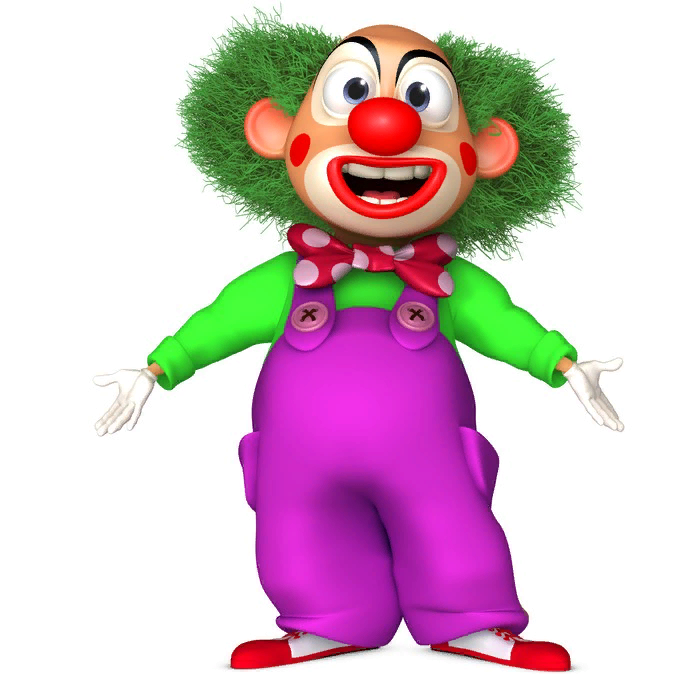 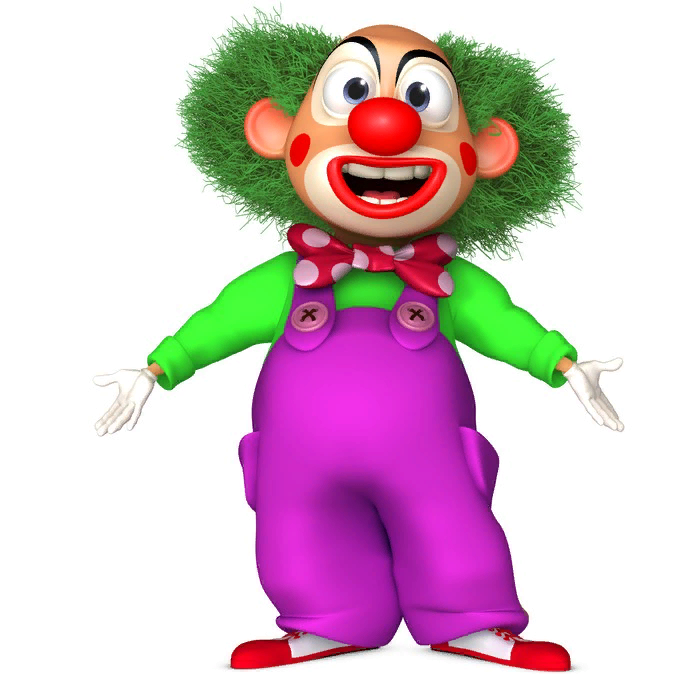 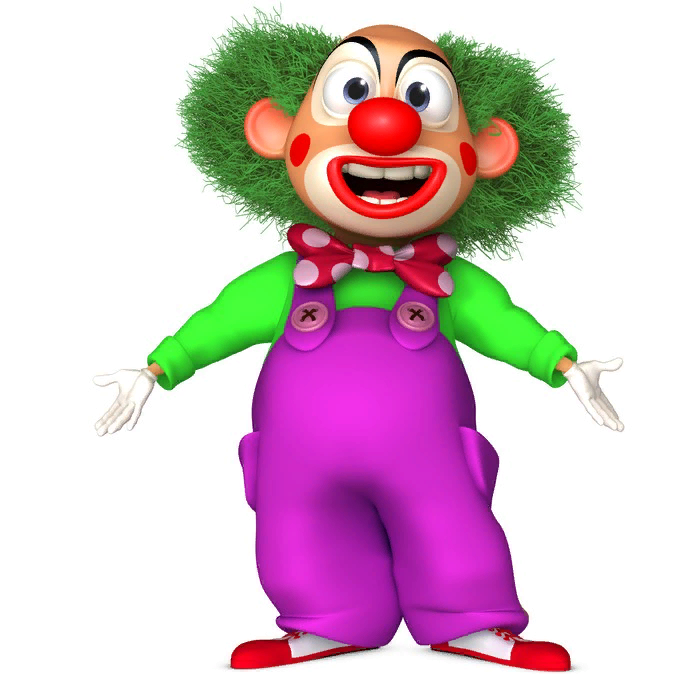